Домовая роспись - искусство старины глубокой
История возникновения Домовой росписи в Забайкалье
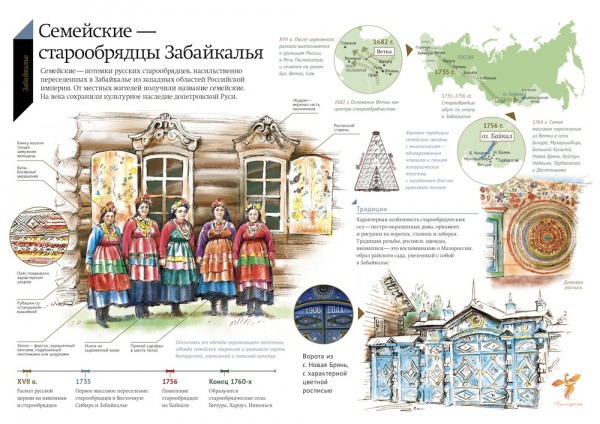 Кто рисовал узоры Домовой росписи ?Чем рисовали Домовую роспись?
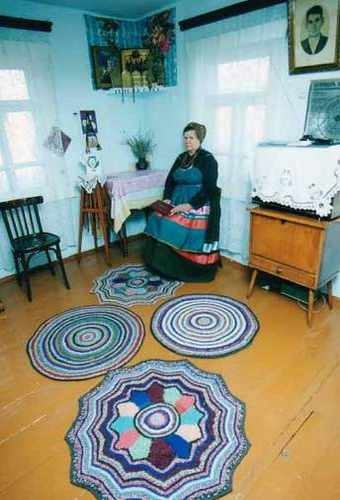 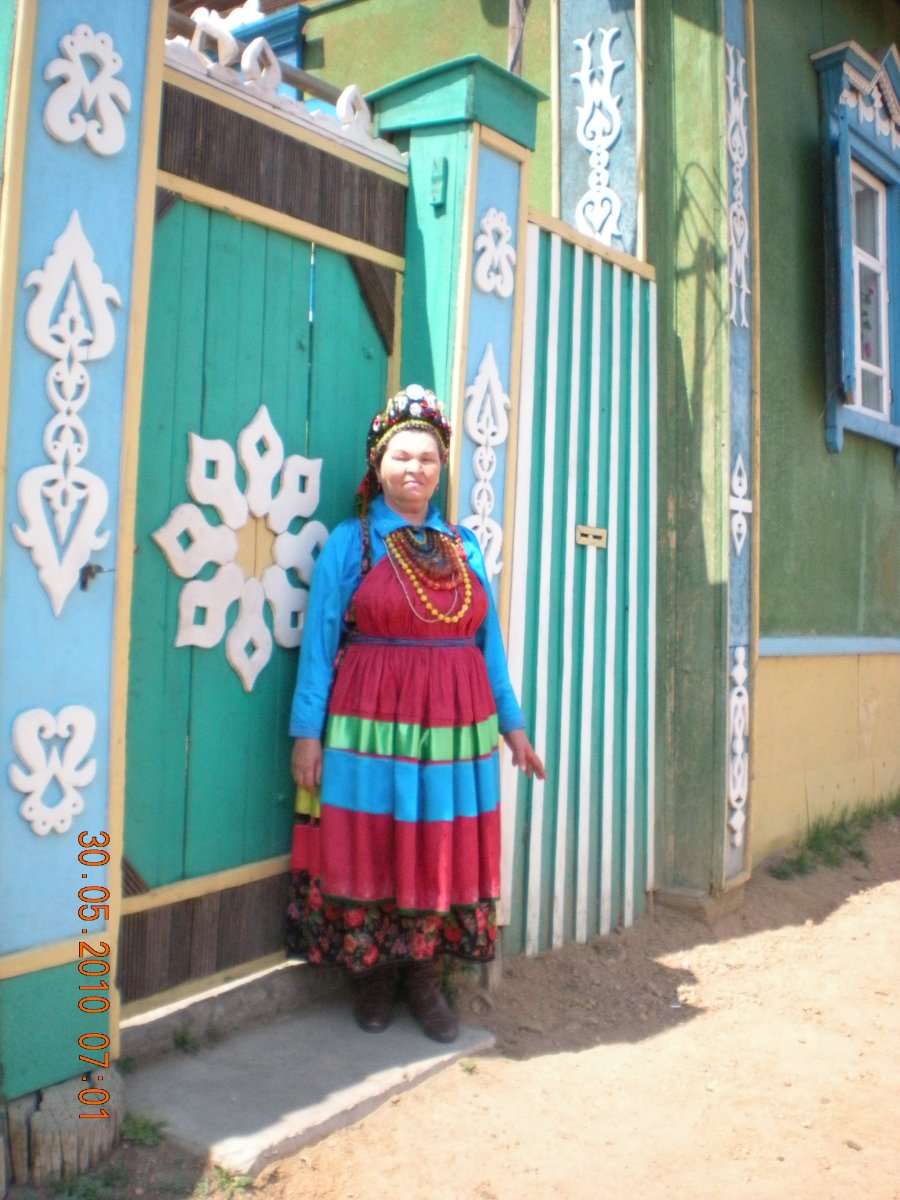 Первые узоры Домовой росписи  были геометрическими
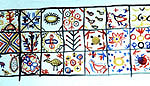 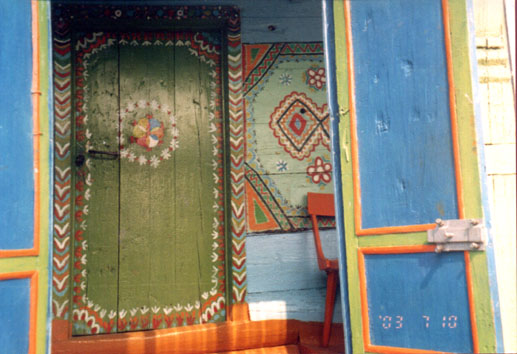 Домовая роспись «опечья»
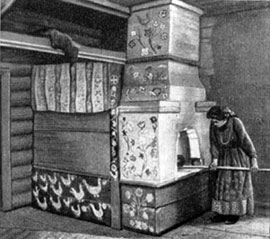 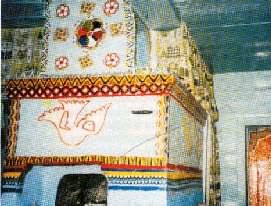 Домовая роспись в интерьере
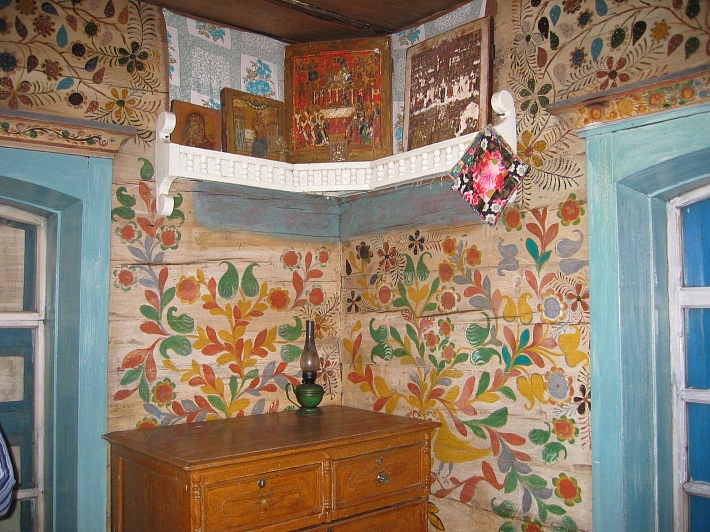 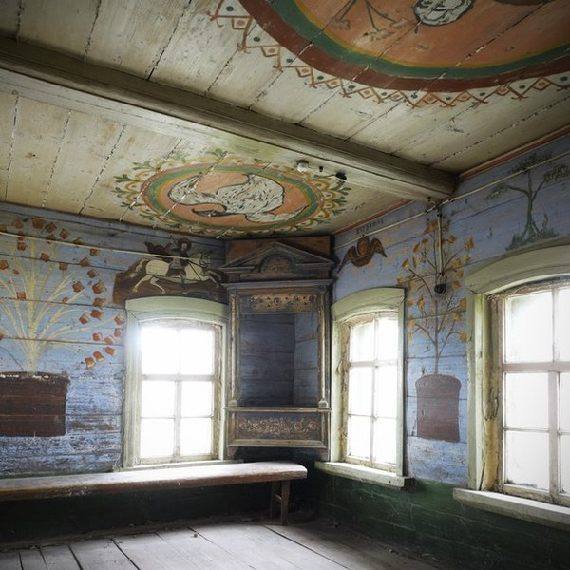 Домовая роспись на предметах быта
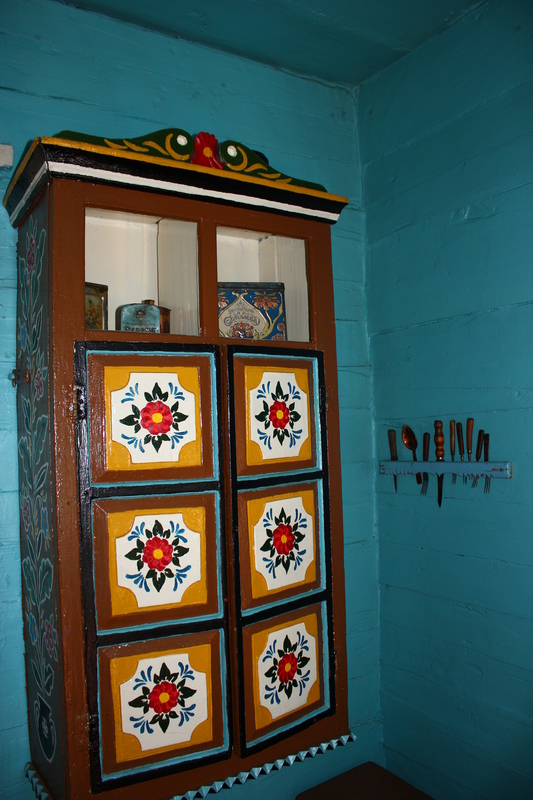 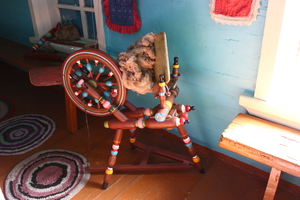 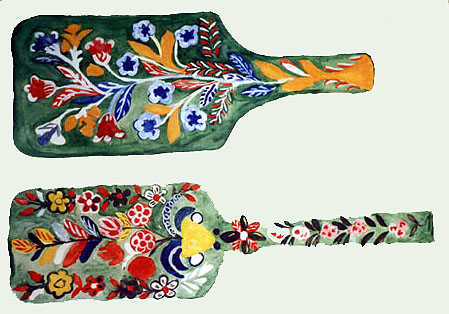 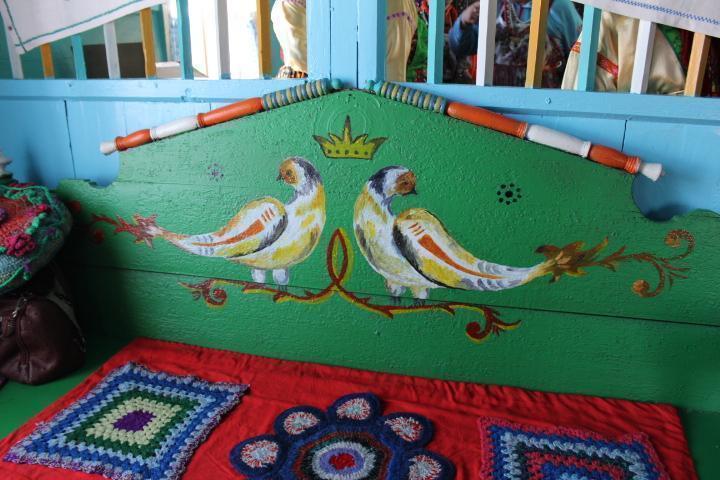 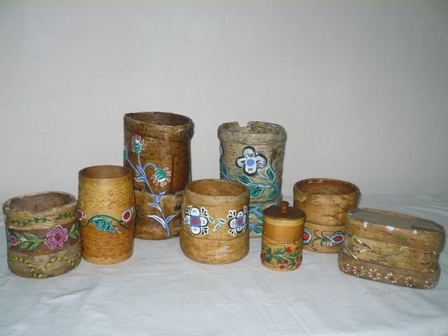 Домовая роспись в украшении усадьбы
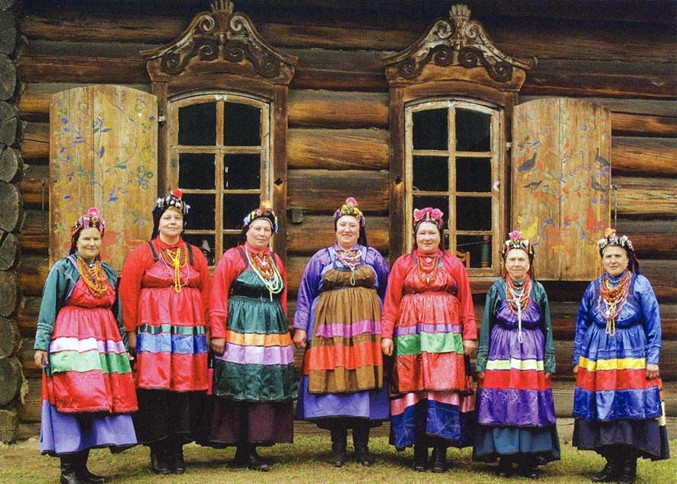 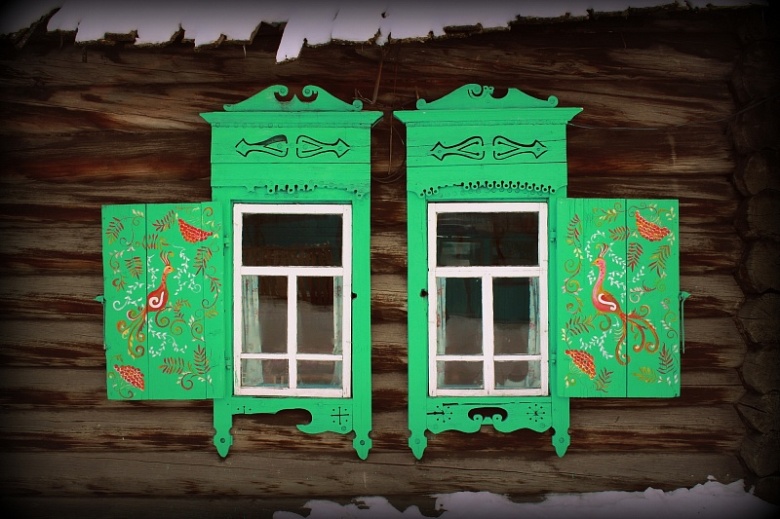 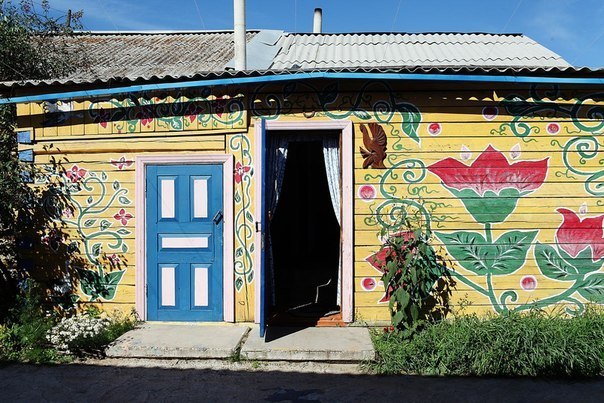 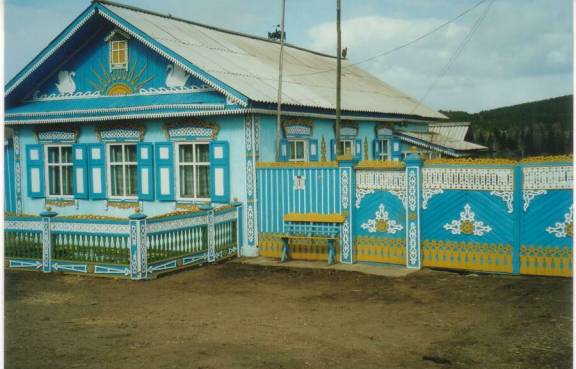 Особенности Домовой росписи
«Квачик» вместо кисточки,
Краски из растений.
Много ярких красок 
В росписи осенней.
Листья разноцветные,
Очень уж приметные
И растут на веточках
От тёмного к светлому.
Ах, какие листья,
Спелых ягод кисти:
Голубика и черника, 
и лесная земляника,
С ними словно радуг цвет,
Разных цветиков букет.
Особенности Домовой росписи
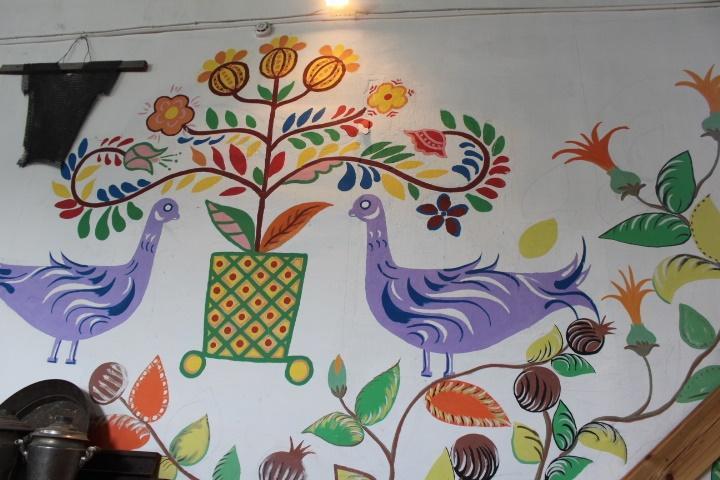 Проверь себя:Определите какие узоров  относятся к Домовой росписи?
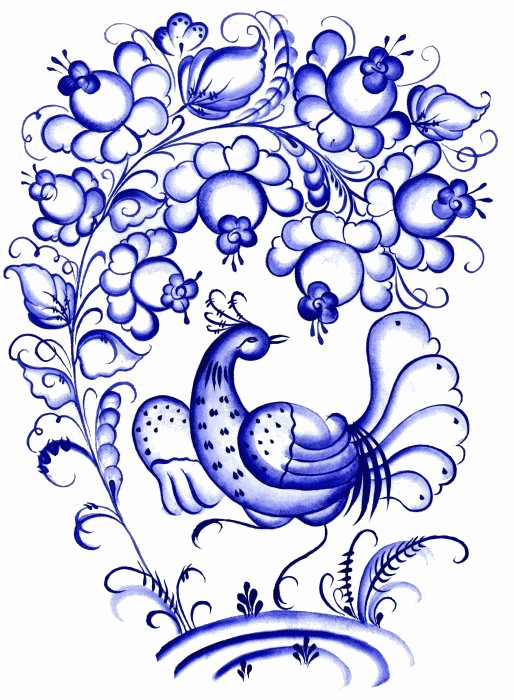 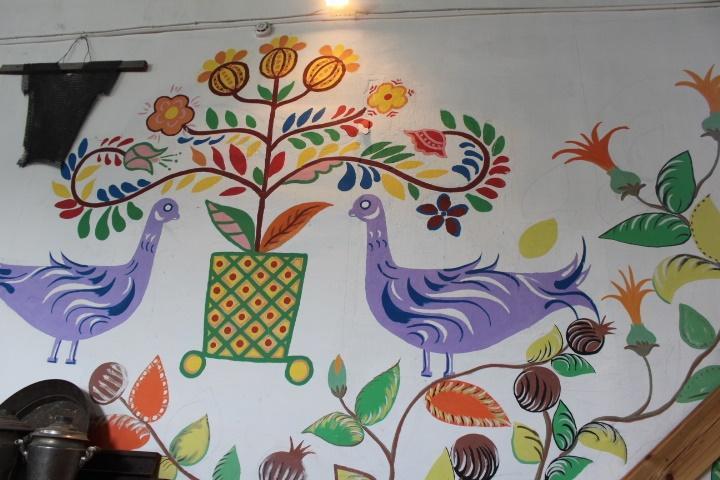 Молодцы!
Спасибо за внимание!